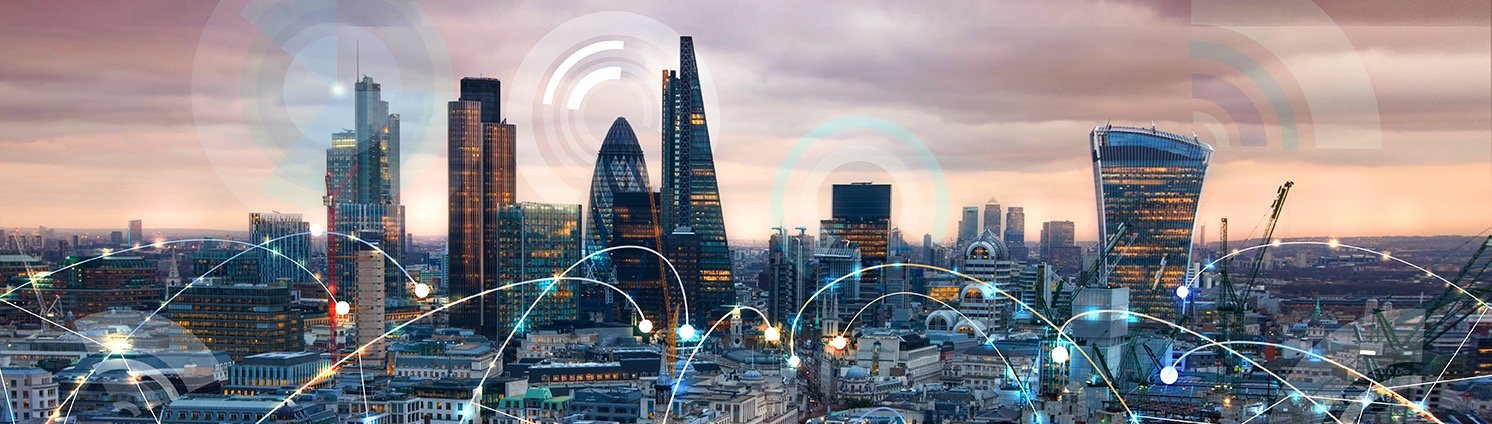 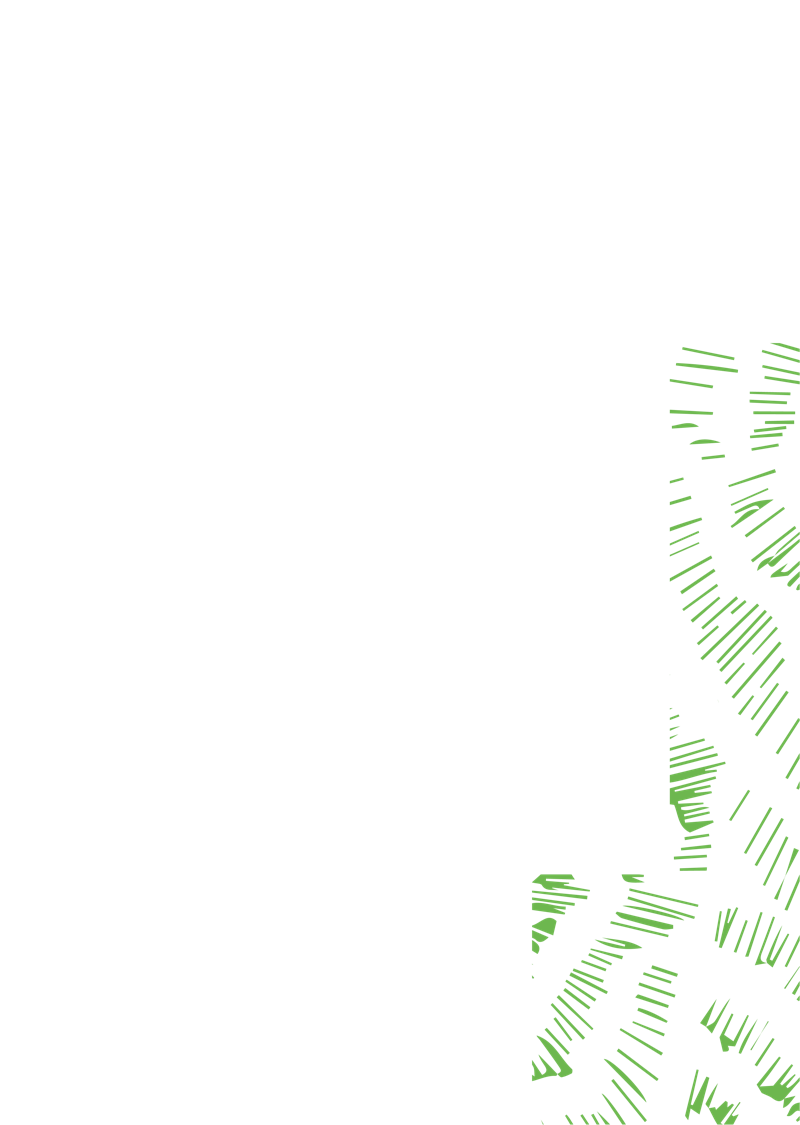 BridgeAI Innovation Exchange – Empowering AI Innovation
[Speaker Notes: welcome to today's presentation on the transformative potential of Artificial Intelligence (AI) for businesses. In this era of rapid technological advancement, AI offers unparalleled opportunities to boost productivity and enhance competitiveness. However, navigating the complex landscape of AI adoption can be a daunting task.

I am thrilled to introduce you to Bridge Ai's Sector CR&D, a beacon of financial support for businesses in high-growth sectors, such as agriculture, construction, creative industries, and transportation. 

Our mission is clear: to empower these industries to harness the immense power of AI and unlock their full potential.

Through BridgeAI, we offer funding and comprehensive support to help innovators assess, implement, and trust AI solutions. We connect businesses with AI experts, facilitate collaboration within an innovation community and provide the training and upskilling necessary to lead in the AI-driven landscape.]
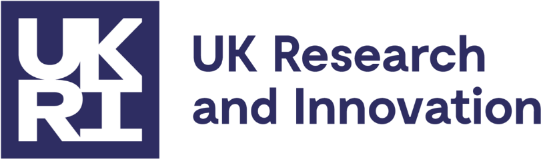 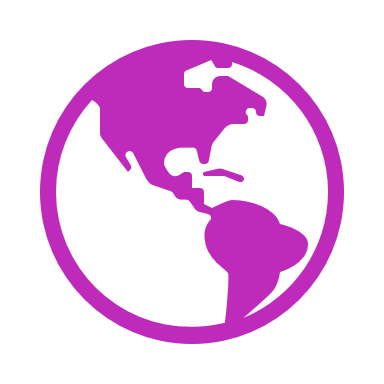 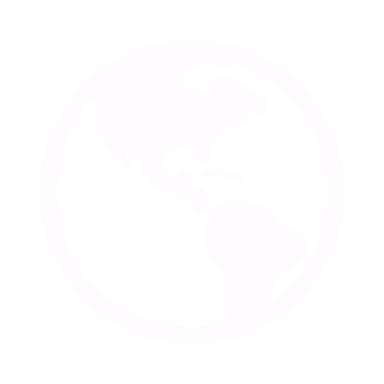 $15.7tr
Potential contribution to the global economy by 2030 from AI
+26%
Up to 26% boost in GDP for local economies from AI by 2030
~300
AI use cases identified and rated are captured in our AI Impact Index
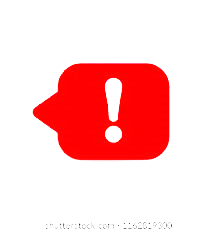 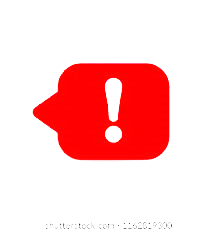 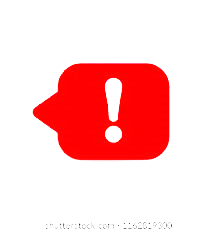 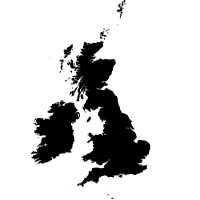 UK productivity stagnation since 2008
Skill gaps limiting adoption & diffusion
Some industries are lagging behind in AI adoption
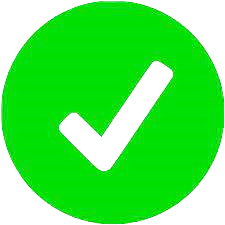 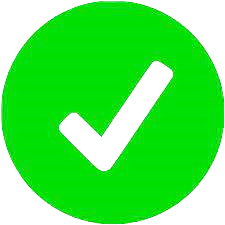 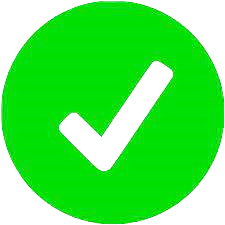 UK is a leading player in AI technology
AI could uplift UK economy by 22% of GDP
Strong AI ecosystem
[Speaker Notes: imagine a future where artificial intelligence doesn't just shape our world but also significantly impacts our economies. With the potential for a staggering 15 trillion dollar contribution to the global economy by 2030, coupled with the promise of a remarkable 26% boost in local GDP, AI's transformative power cannot be understated. Today, we delve into the world of AI, guided by our AI impact index, which catalogues and evaluates 300 AI use cases poised to revolutionize industries worldwide.

Amidst the backdrop of UK's productivity stagnation since 2008 and the persistent skills gaps that hinder the adoption and diffusion of AI, it becomes evident that certain industries are falling behind in harnessing the potential of artificial intelligence. However, our vision is clear: We aspire to not only address these challenges but also unleash AI's transformative power for the betterment of the UK economy. Our objectives are ambitious yet achievable - to uplift the UK economy by a substantial 22% of GDP, foster the development of a robust AI ecosystem, and position the UK as a front-runner in cutting-edge AI technology.]
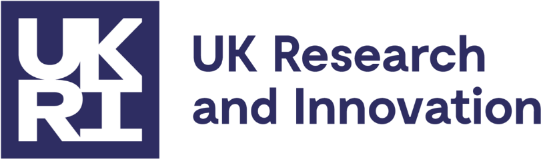 National AI Adoption & Diffusion programme
Programme interventions
Adoption barriers
BridgeAI
[Speaker Notes: Our initiative aims to remove adoption barriers in AI, such as cost constraints, ethical concerns, and skills gaps. We do this through R&D grants, AI Innovation Networks, funding for responsible AI, practical use cases, and diverse upskilling programs, ensuring AI's benefits reach everyone.]
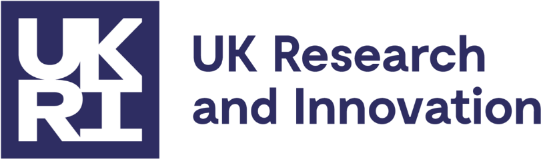 National AI Adoption & Diffusion programme
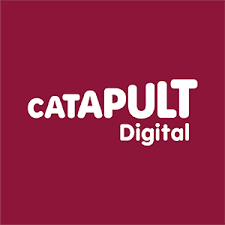 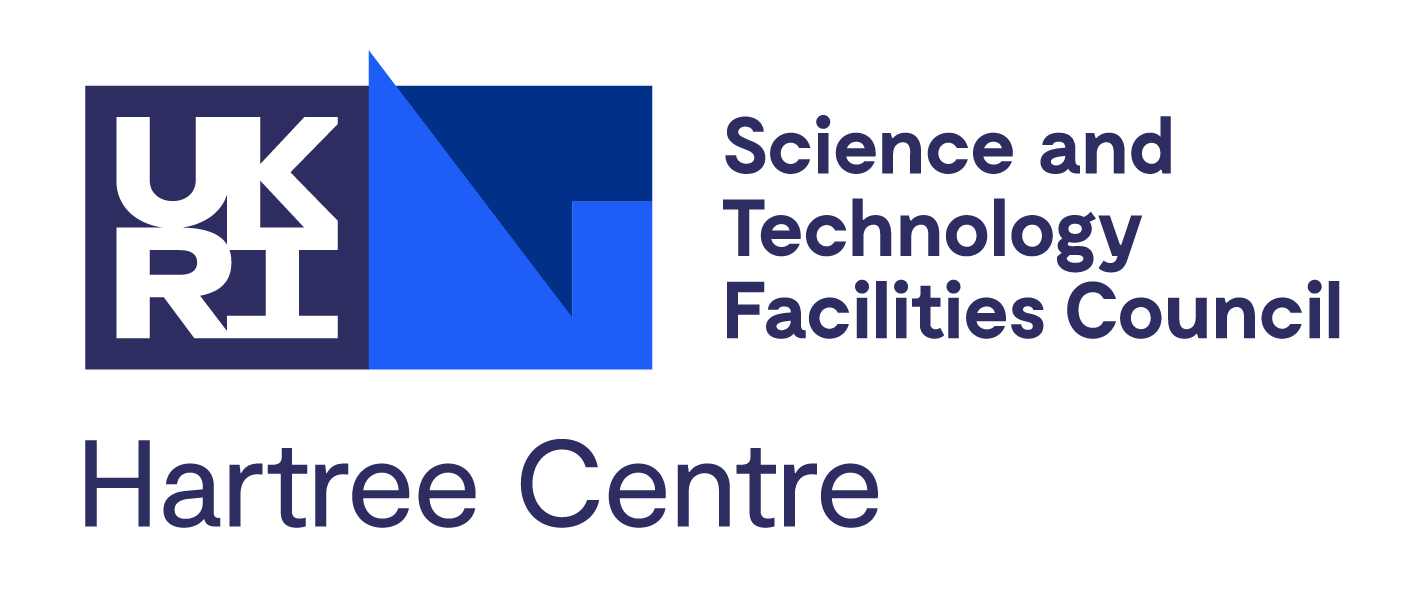 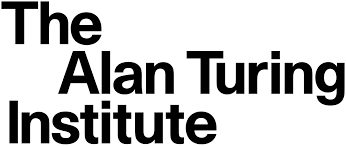 Turing Independent scientific advice
AI advanced skills training
Turing Way Practitioner Hub
Collaboration with AI standards Hub
Industrial Digitisation Accelerator
Innovation vouchers
Access to HPC and GPU compute clusters
Strategic ecosystem engagement
Industry toolkit development
Industry-start-up collaboration
Business & Technology acceleration
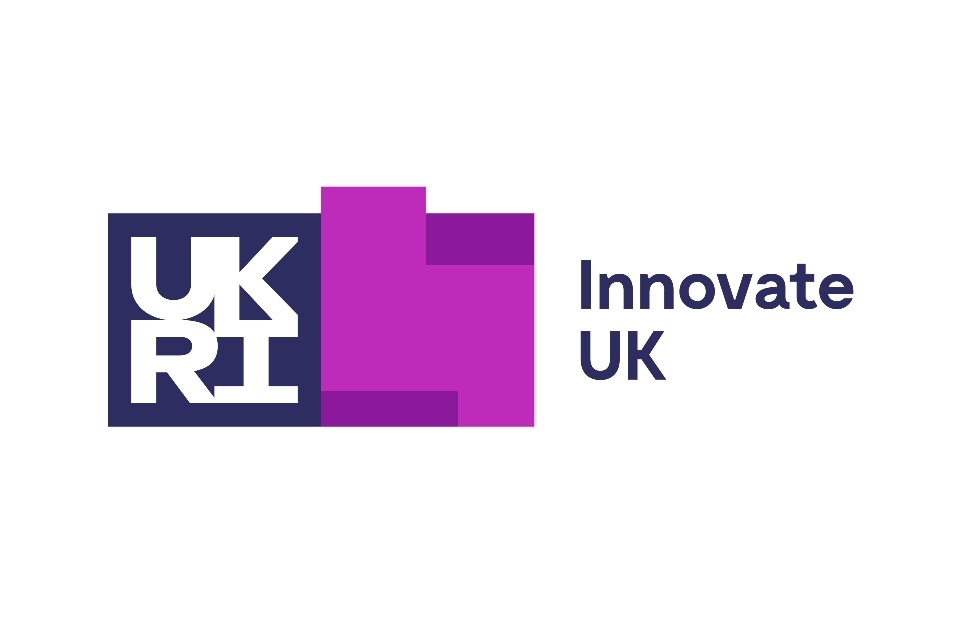 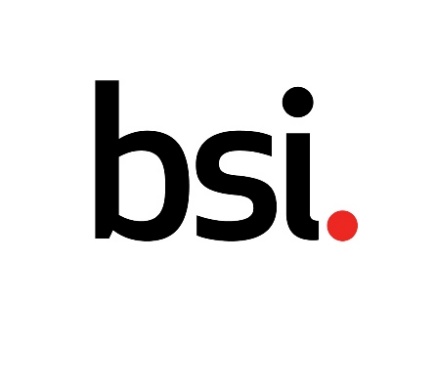 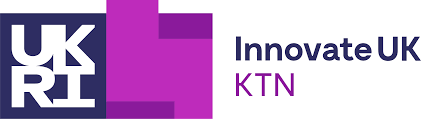 Standards landscape review and gap analysis
Visualisation of standards landscape
Standards guidance
Fast-track standards development
Grant Funding
AI skills Hub
Global Innovation Programmes
Investment Partnerships
Innovation Network
BridgeAI portal
Industry mobilisation events
[Speaker Notes: Along with us on with us on our journey we have: 

The Alan Turing Institute: Guiding our journey with cutting-edge research and data science expertise.
Hartree Centre: A driving force in high-performance computing, advancing AI innovation.
Digital Catapult: Pioneering digital technology adoption and acceleration.
Innovate UK KTN: Forging connections and fostering innovation across industries.]
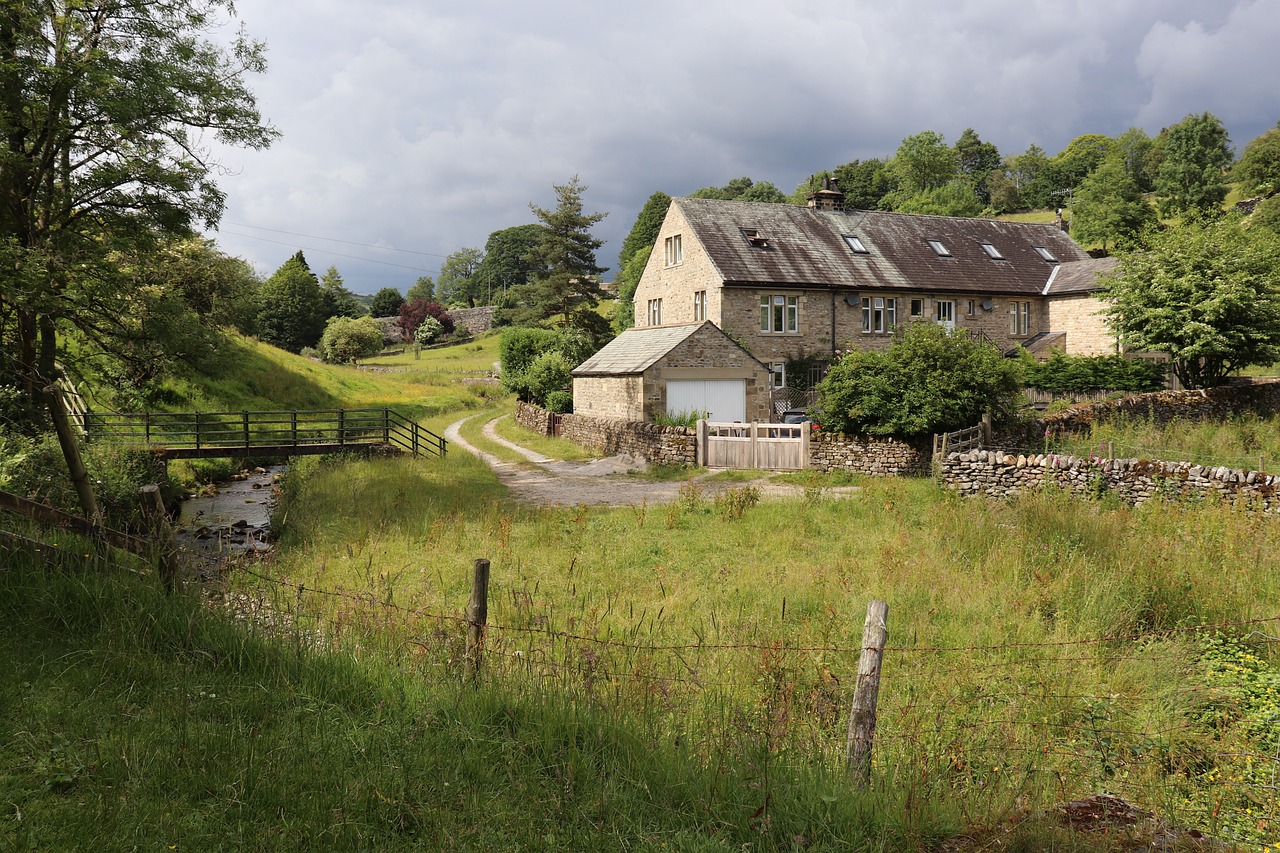 Agriculture & Food production
£13.9bn
34.5%
Contribution to the UK economy in 2022 [3]
Rise in input costs over the last year [4]
The British public values its farmers more than anywhere else in the world [1] but productivity remains stubbornly low – the median small and medium sized farm spent more on inputs than they made back in outputs [2]. 
There is an opportunity for AI/ML solutions to reverse this trend and help supercharge the productivity of the Agriculture sector.
54%
0.13%
Made a large business change in 2018 [5]
UK agriculture contribution to global sector revenue [6]
5
[Speaker Notes: agriculture and food production - despite its significant £13.9 billion contribution to the UK economy, input costs have surged by 34.5% in the past year, while its global sector revenue share stands at a modest 0.13%. 

Despite the British public's strong appreciation for its farmers, productivity in the sector remains persistently low. For medium and small-sized farms, the costs of inputs often exceed the revenue generated from outputs.]
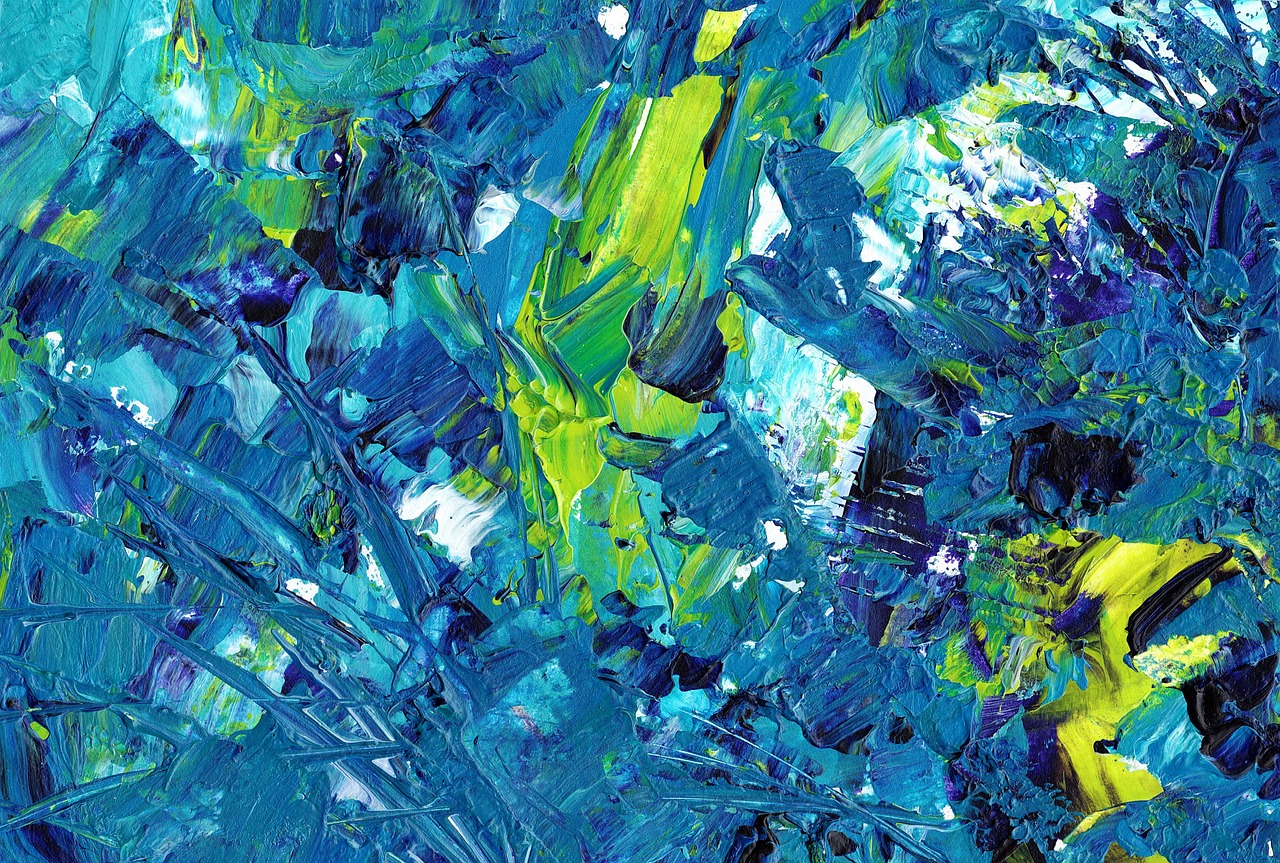 Creative Industries
£109bn
32%
Contribution to the UK economy in 2021 [16]
Of the workforce are self-employed, double the national average [17]
With a rich cultural heritage, innovative talent, and a strong digital presence, the UK's creative industries contribute significantly to the economy and play a crucial role in shaping global cultural trends. Growing at 6.9% 2021-22, compared to 1.2% for the wider economy, the creative industries are a crucial pillar of the UK’s economic future [15].
AI can enhance this growth potential, streamlining processes, providing innovative insights, and freeing up resources for creativity.
2.3m
5.45%
Individuals employed in the creative industries [18]
UK creative industries contribution to global sector revenue [19]
6
[Speaker Notes: creative industries - which make a substantial £109 billion contribution to the UK economy, it's noteworthy that 32% of the workforce is self-employed—twice the national average. These industries employ a total of 2.3 million individuals and account for 5.45% of the UK's creative sector's global revenue. 

The UK's creative industries, known for their rich cultural heritage and innovative talent, make a substantial contribution to the economy and have a significant influence on global cultural trends. Their impressive growth rate of 6.9% in 2021-22, compared to the wider economy's 1.2%, highlights their pivotal role in shaping the country's economic future.]
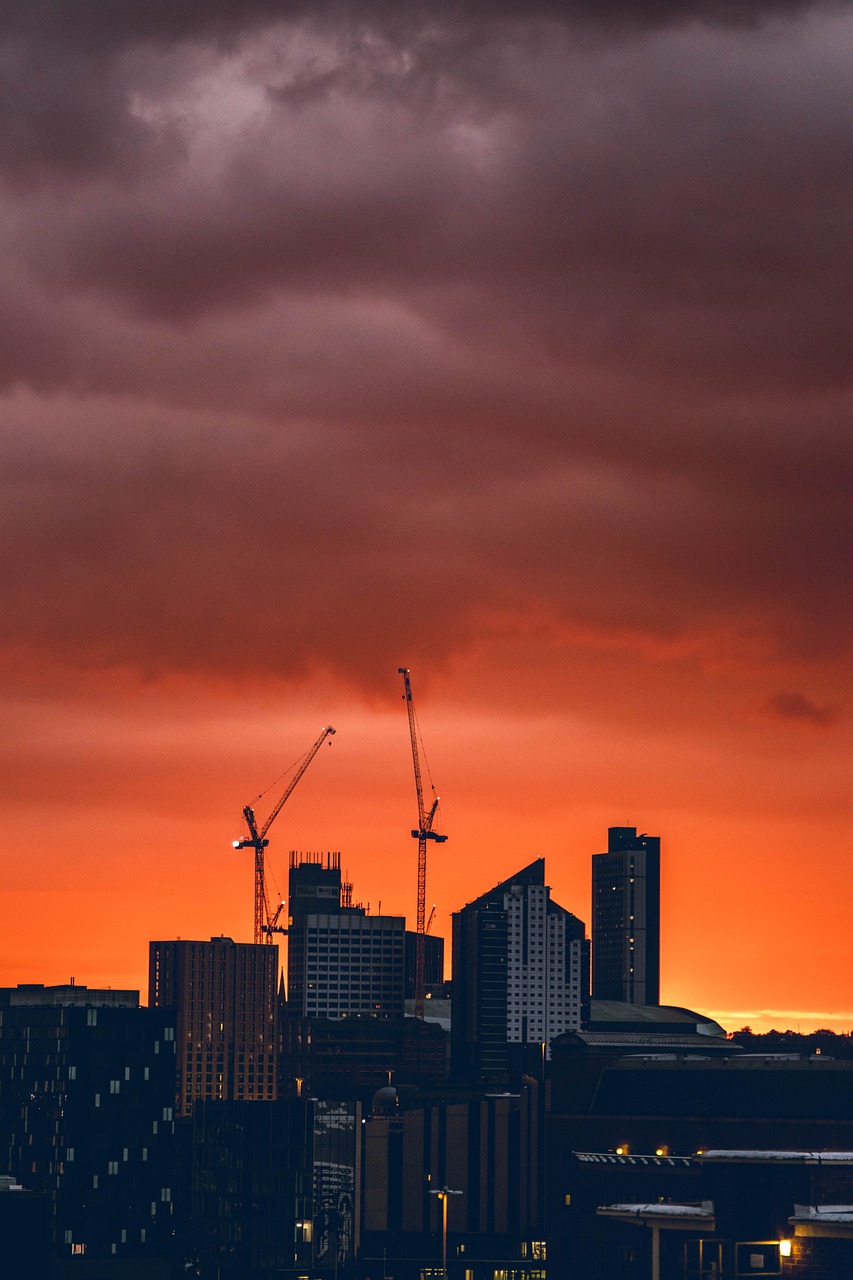 Construction
£116bn
2.15m
Contribution to the UK economy 2021 [28]
Individuals employed in the industry [29]
Construction is one of the largest sectors in the UK economy, but the adoption of new technologies has been more challenging to implement. With output 23% below the whole economy average, and significant labour force challenges emerging, AI has the potential to transform and invigorate the industry [27]. 
Leveraging the power of artificial intelligence and machine learning the construction industry can reduce waste, improve processes, and accelerate project timelines, significantly enhancing productivity across the sector.
61%
2.79%
Of the current workforce is expected to leave in the next decade [30]
UK construction industry contribution to global sector revenue [31]
7
[Speaker Notes: Construction - this sector contributes a substantial £116 billion to the UK economy and employs 2.15 million individuals. However, there's a concerning projection: within the next decade, an estimated 61% of the workforce is expected to exit the industry. Despite its size, the UK construction industry accounts for 2.79% of the global sector's revenue. 

Construction is a major sector in the UK economy, yet it has faced difficulties in adopting new technologies. Its output currently lags 23% below the economy's average, and there are emerging labor force challenges. However, AI holds the promise of transforming and revitalizing this industry, offering potential solutions to its ongoing challenges.]
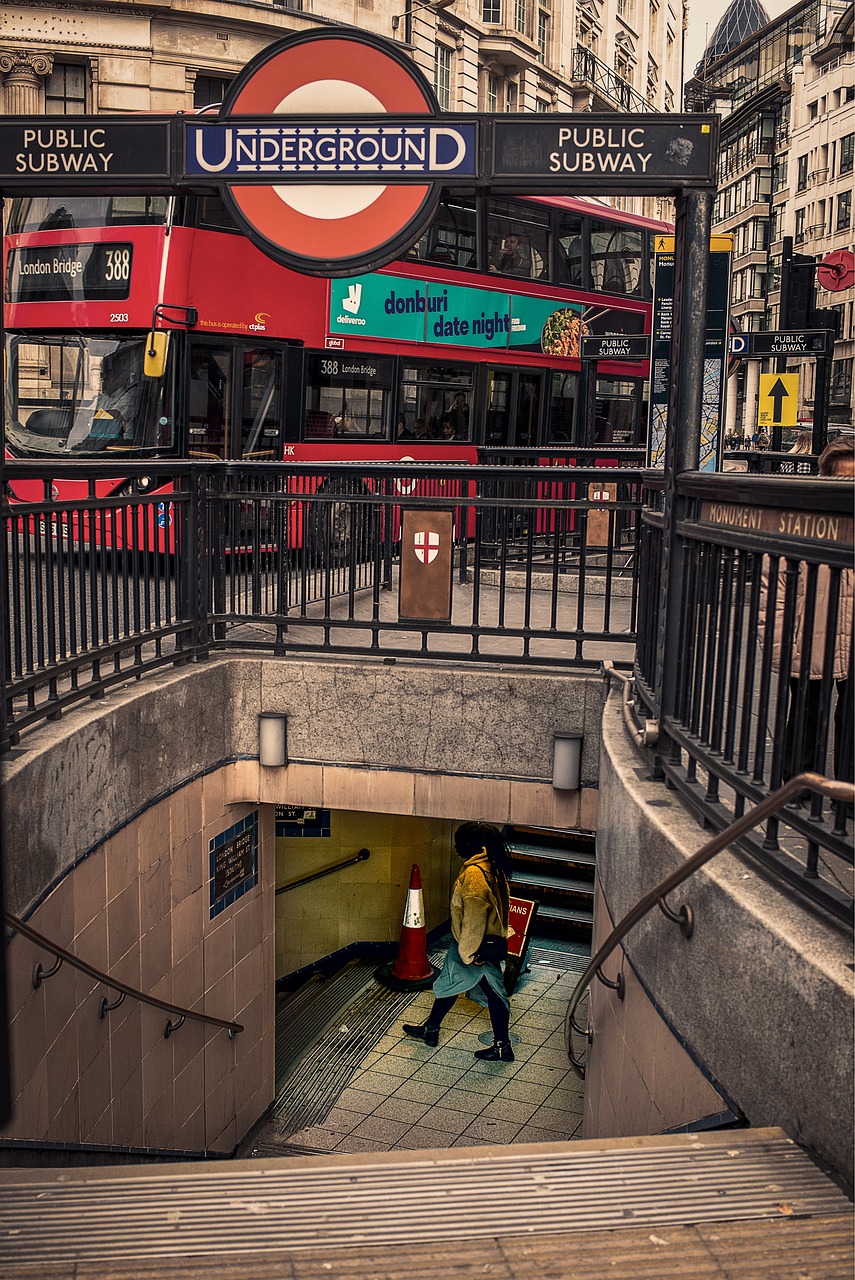 Transport
£83.5bn
59,000
Contribution to the UK economy in 2021 [41]
Shortage of HGV drivers [42]
The effective transportation of goods and people underpins UK economic activity, with 645 billion passenger kilometers travelled and 360 million tonnes of freight traded with the UK in 2021 [39]. However, output has fallen by 20% over the past five years, meaning there is substantial scope for innovation [40]. 
AI has the potential to transform all elements of the transport system, maximising efficiencies and boosting productivity, whilst facilitating the transition to Net Zero.
>£5bn
4.7%
Passenger journeys on public transport annually [43]
Of global logistics industry revenues [44]
8
[Speaker Notes: Transport - it makes a significant £83.5 billion contribution to the UK economy. However, it faces challenges such as a shortage of HGV drivers and an annual expenditure of over £5 billion on public transport passenger journeys. Additionally, it contributes 4.7% to the global logistics industry's revenue.

The efficient movement of goods and people is crucial for the UK's economic activity, involving 645 billion passenger kilometers and 360 million tonnes of traded freight in 2021. Despite these high figures, there has been a 20% drop in output over the past five years, highlighting a significant opportunity for innovation and improvement in the transportation sector.]
Scope & Eligibility
Requirements
[Speaker Notes: The following section outlines the eligibility criteria and scope requirements for the competition. Please pay close attention, and feel free to ask questions in the chat if you need clarification or further explanation. Our colleagues will do their best to respond promptly. Additionally, we will hold a Q&A session after the presentation.]
Competition Summary
Key Features

Host Challenges: Present productivity issues in your sector.

Access AI Solutions: Collaborate with top providers, backed by grants up to £50,000.

Boost UK Economy: Deliver scalable solutions driving innovation and productivity.
Why Participate?

Resolve Issues: Tackle sector-specific productivity challenges.

Partner with Experts: Work with AI providers offering tailored solutions.

Achieve Impact: Drive lasting benefits for your business and the UK economy.
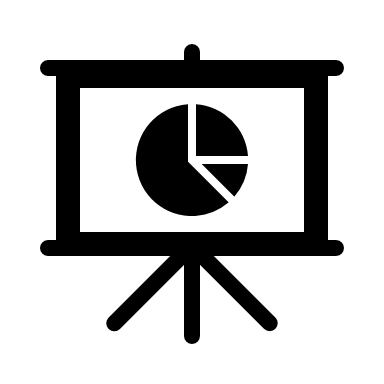 [Speaker Notes: Identify an end user within priority sectors:

Your proposal should clearly specify a target end user or organization operating within the designated priority sectors. This entails providing a detailed description of the end user's needs, challenges, and how your solution aligns with addressing their specific requirements. By identifying a well-defined end user, you demonstrate a clear understanding of the practical application of your proposal within a real-world context.

2.Demonstrate how your solution enhances productivity or efficiency:

Within your proposal, it's imperative to thoroughly illustrate how your solution contributes to increased productivity or efficiency. This entails providing concrete examples, data, or metrics that showcase the potential gains achieved by implementing your solution. Describe how your technology or approach streamlines processes, reduces operational costs, shortens time-to-market, or improves overall performance. The more evidence you can provide, the more convincing your proposal will be.

3.Showcase partners facilitating research commercialization:

Highlight the key partners and collaborators integral to the successful commercialization of your research. This includes detailing their roles, expertise, and contributions to the project. Emphasize how these partnerships enhance the viability and scalability of your solution in the market. Discuss any strategic alliances, industry connections, or access to resources that your partners bring to the table. Demonstrating strong partnerships can instill confidence in the feasibility and market readiness of your proposal.]
Competition Eligibility
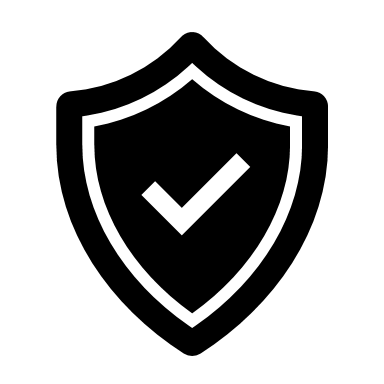 Who Should Apply?

Medium to large UK-based enterprises.

Operating in priority sectors:
Creative industries
Construction
Agriculture and food processing
Transportation (logistics and warehousing)

Exclusions: Applications related to Marketing and Advertising.
Eligibility Criteria:

A well-defined productivity challenge with scalable impact potential.

Access to high-quality, relevant data to support solution development.

Commitment to collaborating with Solution providers for effective delivery.
Examples
Creative Industries
Develop an AI-driven tool to streamline post-production editing for film and media, reducing time and manual effort.

Construction
Implement AI-based predictive maintenance for construction equipment, minimising downtime and increasing project efficiency.

Agriculture and Food Processing
Use AI to optimise crop yield predictions by analysing weather patterns, soil data, and crop health.

Transportation (Logistics and Warehousing)
Create an AI-powered route optimisation system to enhance delivery efficiency and reduce fuel costs.
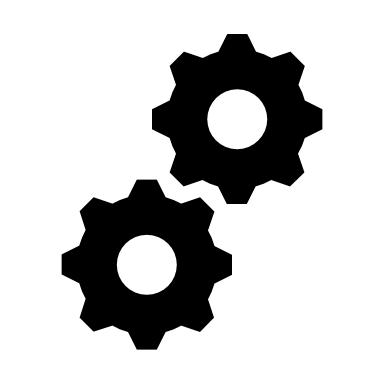 Application Process
Challenge holder EOI application deadline: 7 February 2025, 12:00 pm
Notification of successful challenge application: 14 February 2025
Challenge definition deadline: 21 February 2025
Challenge review and sign-off: Conducted via email from 24 to 28 February 2025
Solution provider competition launch: 24 March 2025
Solution provider application deadline: 23 April 2025
Pitch day: One full day online, scheduled between 23 and 27 June 2025
Confirmed selection of solution provider: 2 July 2025
Project duration: 1 September 2025 to 28 February 2026 (5 months)
Call to Action
Submit Your EOI ASAP:
Application Deadline: 7 February 2025, 12:00 pm
Visit: BridgeAI Innovation Exchange - Call for challenge holders - Innovate UK Business Connect

Stay Connected:
Email: BridgeAI@iuk.ukri.org or BridgeAI@iukbc.org.uk
Visit our website and sign up to our newsletter: BridgeAI - Innovate UK Business Connect

Why Wait?
Unlock up to £50,000 in funding.
Collaborate with top AI solution providers.
Drive productivity and innovation in your sector.
Let’s transform your vision into impact. Start your journey with us now!
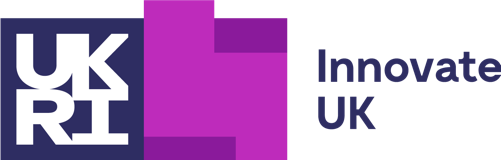 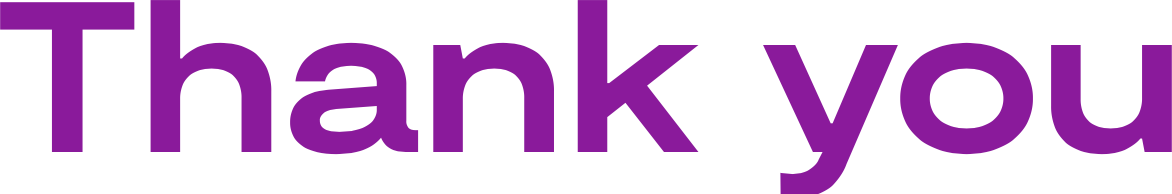 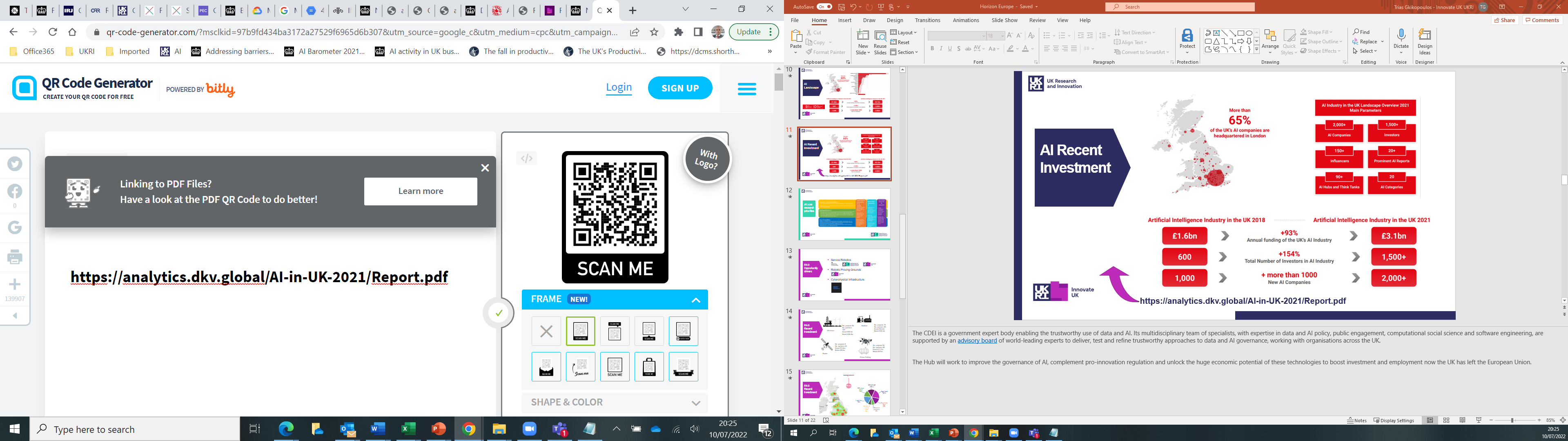 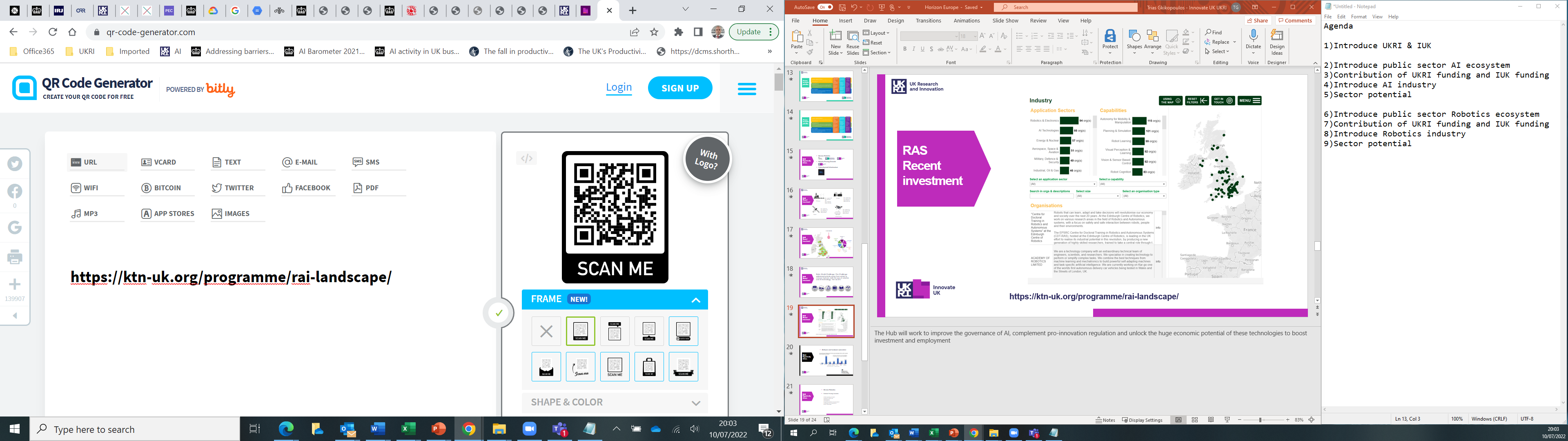 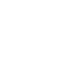 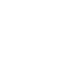 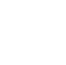 @InnovateUK
Innovate UK
Innovate UK
AI                       RAS
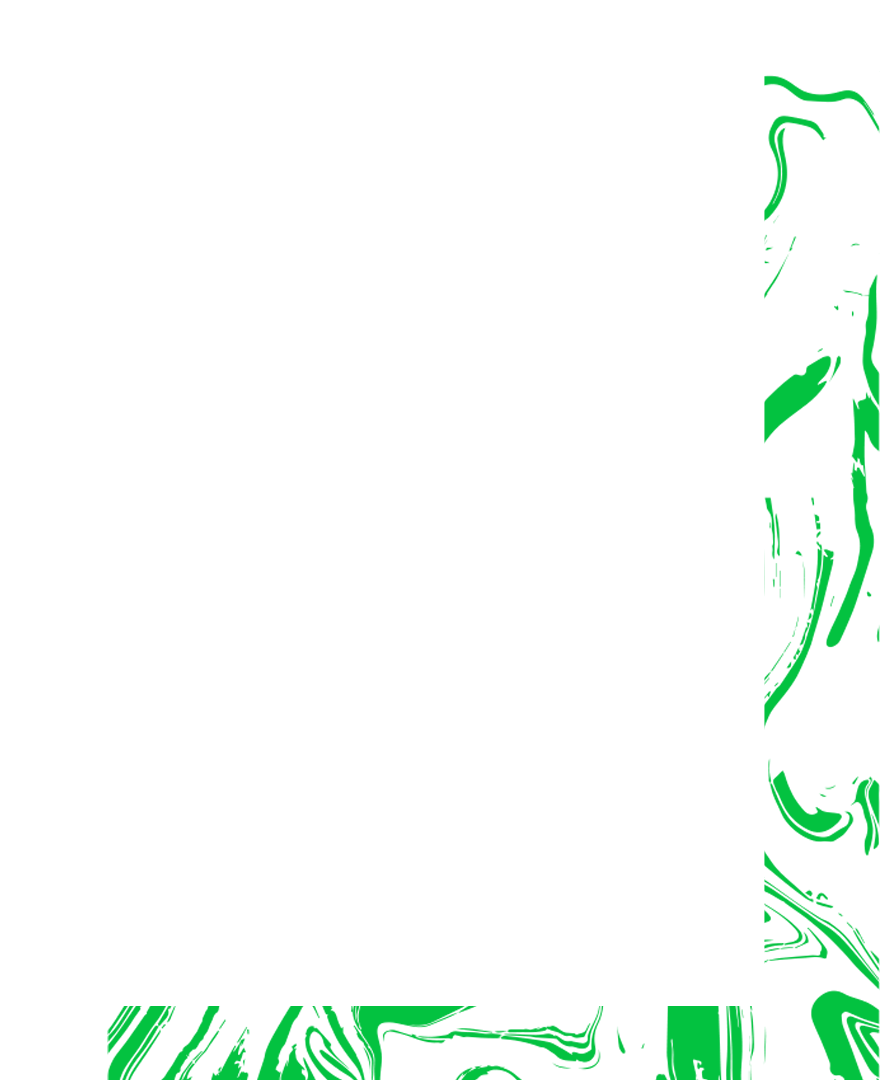 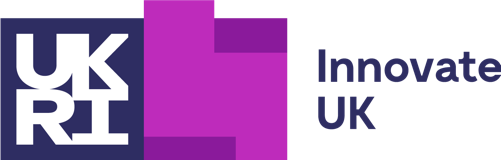 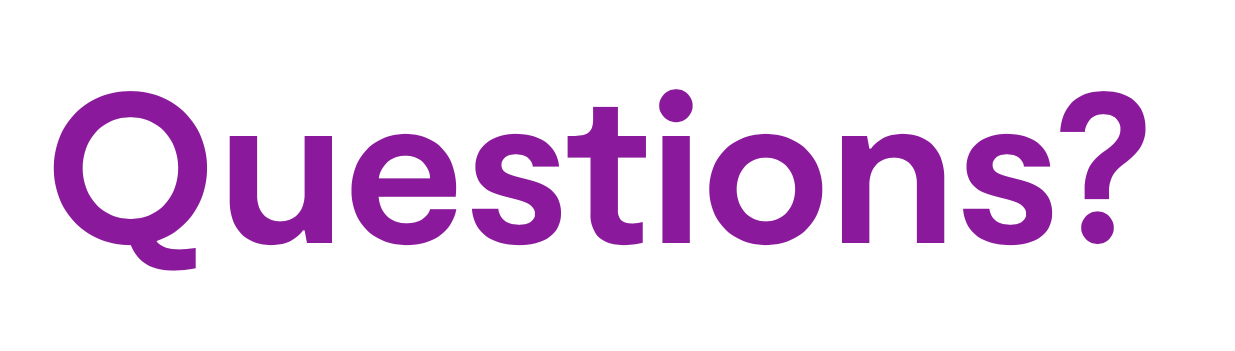 [Speaker Notes: The abstract pattern can be removed or repositioned if required. Be careful to ‘Send to Back’ so that it does not obscure any important information.]